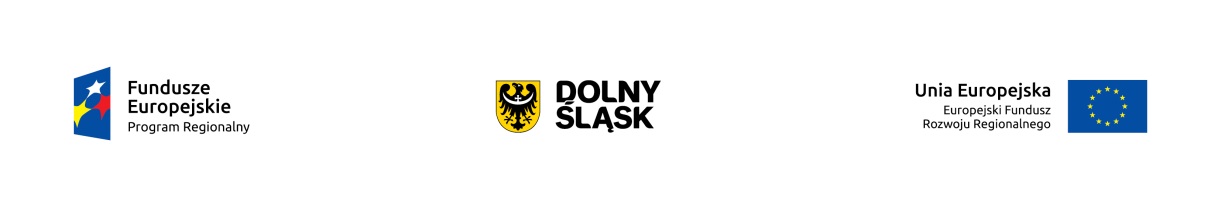 Założenia naboru ogłoszonego w trybie konkursowymnr RPDS.07.02.01-IZ.00-02-377/19[INWESTYCJE W EDUKACJĘ PONADPODSTAWOWĄ ZAWODOWĄ]
Wrocław, 06.02.2020 r.
Regionalny Program Operacyjny Województwa Dolnośląskiego 2014-2020OŚ PRIORYTETOWA 7 INFRASTRUKTURA EDUKACYJNADziałanie 7.2. Inwestycje w edukację ponadgimnazjalną, w tym zawodowąPoddziałanie 7.2.1 Inwestycje w edukację ponadgimnazjalną, w tym zawodową – konkursy horyzontalneINWESTYCJE W EDUKACJĘ PONADPODSTAWOWĄ ZAWODOWĄ
[Speaker Notes: Wsparcie na infrastrukturę (ze środków EFRR) udzielane jest w ramach geograficznie dedykowanych konkursów.

W ramach terytorialnego nakierowania interwencji – to nabory:
horyzontalne – na obszarze całego województwa (z możliwymi obszarami wyłączonymi)
na terenie Obszarów Strategicznej Interwencji
na terenie objętym instrumentem Zintegrowane Inwestycje Terytorialne Wrocławskiego Obszaru Funkcjonalnego (ZIT WrOF)
na terenie objętym instrumentem Zintegrowane Inwestycje Terytorialne Aglomeracji Jeleniogórskiej (ZIT AJ)
na terenie objętym instrumentem Zintegrowane Inwestycje Terytorialne Aglomeracji Wałbrzyskiej (ZIT AW)]
Przez konkurs horyzontalny rozumie się prowadzony w trybie konkursowym nabór wniosków o dofinansowanie ogłaszany na projekty realizowane na terenie województwa dolnośląskiego z wyłączeniem obszarów poszczególnych ZIT – ZIT WrOF, ZIT AJ, ZIT AW.
W skład Wrocławskiego Obszaru Funkcjonalnego określonego w Strategii ZIT WrOF wchodzą: Gmina Czernica, Gmina Długołęka, Gmina Jelcz-Laskowice, Miasto i Gmina Kąty Wrocławskie, Gmina Kobierzyce, Gmina Miękinia, Miasto i Gmina Oborniki Śląskie, Gmina Oleśnica, Miasto Oleśnica, Gmina Siechnice Miasto, Gmina Sobótka, Gmina Trzebnica, Gmina Wisznia Mała, Gmina Wrocław, Gmina Żórawina.

W skład Aglomeracji Jeleniogórskiej określonej w Strategii ZIT AJ wchodzą: Miasto i Gmina Gryfów Śląski, Miasto Jelenia Góra, Gmina Janowice Wielkie, Gmina Jeżów Sudecki, Miasto Karpacz, Miasto Kowary, Miasto i Gmina Lubomierz, Miasto i Gmina Mirsk, Gmina Mysłakowice, Miasto Piechowice, Gmina Pielgrzymka, Gmina Podgórzyn, Gmina Stara Kamienica, Miasto Szklarska Poręba, Miasto i Gmina Świerzawa, Miasto i Gmina Wleń, Miasto Wojcieszów, Miasto Złotoryja.

W skład Aglomeracji Wałbrzyskiej określonej w Strategii ZIT AW: wchodzą: Gmina Boguszów-Gorce, Gmina Czarny Bór, Gmina Dobromierz, Gmina Głuszyca, Gmina Jaworzyna Śląska, Gmina Jedlina Zdrój, Gmina Miejska Kamienna Góra, Gmina Kamienna Góra, Gmina Lubawka, Gmina Marcinowice, Gmina Mieroszów, Gmina Miejska Nowa Ruda, Gmina Nowa Ruda, Gmina Stare Bogaczowice, Gmina Strzegom, Uzdrowiskowa Gmina Miejska Szczawno-Zdrój, Gmina Miasto Świdnica, Gmina Świdnica, Gmina Świebodzice, Gmina Walim, Gmina Wałbrzych, Gmina Żarów.
Cel szczegółowy 
Działania 7.2 Inwestycje w edukację ponadgimnazjalną, w tym zawodową
 

Lepsze warunki kształcenia w edukacji ponadgimnazjalnej, 
w tym zawodowej
5
Przedmiotem konkursu jest realizowany na terenie województwa dolnośląskiego z wyłączeniem obszarów poszczególnych ZIT – ZIT WrOF, ZIT AJ, ZIT AW następujący typ projektu dotyczący INWESTYCJI W EDUKACJĘ PONADPODSTAWOWĄ ZAWODOWĄ, tj.:
[7.2 A] Przedsięwzięcia prowadzące bezpośrednio do poprawy warunków nauczania zwłaszcza w zakresie zajęć matematyczno-przyrodniczych i cyfrowych realizowane poprzez przebudowę, rozbudowę lub adaptację (w tym także zakup wyposażenia) placówek i szkół ponadpodstawowych, w tym zawodowych i specjalnych
[7.2 B] Przedsięwzięcia z zakresu wyposażenia w nowoczesny sprzęt i materiały dydaktyczne pracowni, zwłaszcza matematyczno-przyrodniczych i cyfrowych
[7.2 C] Przedsięwzięcia z zakresu wyposażenia w sprzęt specjalistyczny i pomoce dydaktyczne do wspomagania rozwoju uczniów ze specjalnymi potrzebami edukacyjnymi, np. uczniów z niepełnosprawnościami, uczniów szczególnie uzdolnionych
[7.2 D] Przedsięwzięcia ukierunkowane na wspieranie ukierunkowanych branżowo centrów kształcenia zawodowego oraz tworzenie w szkołach zawodowych warunków zbliżonych do rzeczywistego środowiska pracy zawodowej pod kątem wyposażenia, doposażenie warsztatów, pracowni itp.
[Speaker Notes: Pod pojęciem rozbudowy rozumie się sytuację, w której rozbudowywana część obiektu będzie funkcjonalnie i rzeczywiście połączona z istniejącą częścią szkoły. 

Przedsięwzięcia z zakresu budowy nowych obiektów służących praktycznej nauce zawodu nie są możliwe.]
Niniejszy nabór dotyczy wyłącznie przedsięwzięć z zakresu edukacji ponadpodstawowej zawodowej. Projekty w zakresie szkół podstawowych i szkół ponadpodstawowych ogólnych nie będą finansowane.


Wspierane będą następujące szkoły:
a) pięcioletnie technikum,
b) trzyletnia branżowa szkoła I stopnia,
c) dwuletnia branżowa szkoła II stopnia,
d) szkoła policealna dla osób posiadających wykształcenie średnie lub wykształcenie średnie branżowe, o okresie nauczania nie dłuższym niż 2,5 roku,
e) trzyletnia szkoła specjalna przysposabiająca do pracy,
[Kryterium merytoryczne specyficzne]
Posiadanie kompleksowego planu wykorzystania powstałej w wyniku realizacji projektu infrastruktury

Aby projekt mógł być realizowany, Wnioskodawca musi wykazać:
a) wizję i kompleksowy plan wykorzystania wspartej w wyniku realizacji projektu infrastruktury lub zakupionego wyposażenia (konieczność uwzględnienia kwestii demograficznych, analizy ekonomicznej inwestycji po zakończeniu projektu oraz w zakresie szkolnictwa zawodowego dopasowania projektu do potrzeb rynku pracy lub smart specialisation w Województwie Dolnośląskim); 
b) że projekt przyczynia się do osiągnięcia celów RPO WD finansowanych ze środków EFS (w szczególności z celami realizowanymi w ramach Działania 10.2 [Zapewnienie równego dostępu do wysokiej jakości edukacji podstawowej, gimnazjalnej i ponadgimnazjalnej] lub Działania 10.4 [Dostosowanie systemów kształcenia i szkolenia zawodowego do potrzeb rynku pracy]);
c) że konieczność wydatkowania środków została potwierdzona analizą potrzeb szkoły objętej projektem (diagnoza powinna zawierać m.in. inwentaryzację sprzętu, ze szczególnym uwzględnieniem sprzętu zakupionego ze środków UE we wcześniejszych perspektywach finansowych).
[Kryterium merytoryczne specyficzne]
Spełnienie wymogów dotyczących przedsięwzięć z zakresu kształcenia zawodowego



a) wsparta w wyniku realizacji projektu infrastruktura powinna być dostosowana do warunków zbliżonych do rzeczywistego środowiska pracy zawodowej; 
b) działania mające na celu poprawę infrastruktury szkół zawodowych powinny być realizowane z zaangażowaniem pracodawców tak, aby w jak największym stopniu stworzone warunki kształcenia odpowiadały na potrzeby rynku i zaowocowały wykształceniem wysokiej klasy specjalistów poszukiwanych na rynku pracy;
c) rezultatem projektu powinno być dostosowywanie oferty edukacyjnej do potrzeb rynku pracy, uwzględniające minimalne standardy zawarte w podstawie programowej;
[Speaker Notes: W ramach tego kryterium będzie weryfikowane na podstawie zapisów wniosku o dofinansowanie czy:
 
wsparta w wyniku realizacji projektu infrastruktura jest dostosowana do warunków zbliżonych do rzeczywistego środowiska pracy zawodowej; 
działania mające na celu poprawę infrastruktury szkół zawodowych są realizowane z zaangażowaniem pracodawców (pracodawcy);
rezultatem projektu jest dostosowywanie oferty edukacyjnej do potrzeb rynku pracy, uwzględniające minimalne standardy zawarte w podstawie programowej.
 
Niespełnienie jednego z ww. warunków oznacza odrzucenie wniosku. Weryfikacja na podstawie zapisów we wniosku o dofinansowanie i na podstawie załączników (np. list intencyjny o współpracy z pracodawcami).]
Wyposażenie pracowni i warsztatów szkolnych

Wyposażenie pracowni i warsztatów szkolnych powinno odpowiadać potrzebom konkretnej jednostki oświatowej oraz być zgodne z podstawą programową kształcenia w zawodach dla danego zawodu. Przykładowy katalog wyposażenia pracowni (w tym przyrodniczych) lub warsztatów szkolnych przyrodniczych oraz wykaz pomocy dydaktycznych, narzędzi TIK oraz urządzeń sieciowych został opracowany przez MEN: https://efs.men.gov.pl/dokumenty/wytyczne-w-zakresie-realizacji-przedsiewziec-z-udzialem-srodkow-europejskiego-funduszu-spolecznego-w-obszarze-edukacji-na-lata-2014-2020/

W sytuacji, gdy szkoła współpracuje z lokalnymi pracodawcami w zakresie praktycznej nauki zawodu, możliwe jest uwzględnienie zakupu wyposażenia w oparciu o wyposażenie wykorzystywane u pracodawcy. Szkoła prowadząca kształcenie zawodowe musi przedstawić wówczas diagnozę uwzględniającą posiadane wyposażenie oraz rekomendacje potencjalnego pracodawcy. Na tej podstawie można wyposażyć pracownie zgodnie z indywidualnym zapotrzebowaniem pod warunkiem, że będzie ono zgodne z zapisami podstawy programowej kształcenia w zawodzie.
[Speaker Notes: [Kryterium merytoryczne specyficzne]]
Punktowane
kryteria merytoryczne specyficzne


Preferowane będą m.in. projekty:
stawiające na współpracę z pracodawcą/pracodawcami, której efektem będzie nabycie przez użytkowników infrastruktury objętej wsparciem kwalifikacji zawodowych w zakresie zgodnym z oczekiwaniami pracodawców i dopasowaniem do potrzeb rynku pracy,
dostosowujące szkoły do pracy z uczniem o specjalnych potrzebach edukacyjnych;
komplementarne z przedsięwzięciami realizowanymi w obszarze edukacji współfinansowanymi z EFS.
Realizacja zasady równości szans i niedyskryminacji


Wszystkie przedsięwzięcia muszą uwzględniać konieczność dostosowania infrastruktury i wyposażenia do potrzeb osób z niepełnosprawnościami (jako obowiązkowy element projektu). Sfinansowana w ramach projektu, szeroko rozumiana infrastruktura (w tym technologie i systemy informacyjno-komunikacyjne) ma zwiększać dostępność i eliminować bariery dla osób z niepełnosprawnościami oraz być zgodna z zapisami „Wytycznych w zakresie realizacji zasady równości szans i niedyskryminacji, w tym dostępności dla osób z niepełnosprawnościami oraz zasady równości szans kobiet i mężczyzn w ramach funduszy unijnych na lata 2014-2020” zwłaszcza w zakresie stosowania standardów dostępności dla polityki spójności na lata 2014-2020.
Realizacja zasady równości szans i niedyskryminacji

Dopuszcza się w uzasadnionych przypadkach, neutralny wpływ produktów projektu na zasadę niedyskryminacji (w tym niedyskryminacji ze względu na niepełnosprawność). Jeżeli Wnioskodawca uznaje, że jego któryś z produktów projektu ma neutralny wpływ na realizację tej zasady, wówczas taką deklarację wraz z uzasadnieniem powinien zawrzeć w treści wniosku o dofinansowanie. Neutralność produktu projektu musi wynikać wprost z zapisów wniosku o dofinansowanie. 
Należy także zwrócić uwagę na to, iż o pozytywnym wpływie na zasadę niedyskryminacji świadczy także zastosowanie w zlecanych w ramach projektu zamówieniach publicznych klauzul społecznych (dotyczących osób z niepełnosprawnościami) a także dostępna dla osób z niepełnosprawnościami strona internetowa. Nie zwalnia to jednak Wnioskodawcy z konieczności dostosowania infrastruktury i wyposażenia do potrzeb osób z niepełnosprawnościami.
Realizacja zasady równości szans i niedyskryminacji

Wypełniając wniosek o dofinansowanie, należy zapoznać się z zapisami „Wytycznych w zakresie realizacji zasady równości szans i niedyskryminacji, w tym dostępności dla osób z niepełnosprawnościami oraz zasady równości szans kobiet i mężczyzn w  ramach funduszy unijnych na lata 2014–2020” oraz materiałami znajdującymi się na stronie internetowej: www.power.gov.pl/dostepnosc oraz w zakładce [Dowiedz się więcej o Programie] -> [Poznaj Fundusze Europejskie bez barier] znajdującej się na stronie internetowej RPO WD: http://rpo.dolnyslask.pl/o-projekcie/poznaj-fundusze-europejskie-bez-barier/, w tym Poradnikiem opublikowanym przez Ministerstwo Inwestycji i Rozwoju „Realizacja zasady równości szans i niedyskryminacji, w tym dostępności dla osób z niepełnosprawnościami”.
Realizacja zasady równości szans i niedyskryminacji

Obowiązują nowe przepisy prawa krajowego w zakresie dostępności, tj. ustawa z 4 kwietnia 2019 r. o dostępności cyfrowej stron internetowych i aplikacji mobilnych podmiotów publicznych, która nakłada obowiązek spełnienia przez podmioty publiczne wymagań w zakresie dostępności cyfrowej stron internetowych i aplikacji mobilnych. Ustawa odwołuje się do standardów WCAG 2.1 AA i rozszerza wymagania zawarte w „Standardach dostępności dla polityki spójności 2014-2020”, będące załącznikiem nr 2 do ww. wytycznych (standardy te dotyczyły WCAG 2.0 AA). Ponadto obowiązuje ustawa z dnia 19 lipca 2019 r. o zapewnianiu dostępności osobom ze szczególnymi potrzebami, która nakłada również inne obowiązki skierowane przede wszystkim do podmiotów sektora finansów publicznych dotyczące m.in. dostępności architektonicznej. Minimalne wymogi stanowią uzupełnienie wymogów stawianych w załączniku nr 2 do „Wytycznych w zakresie równości szans i niedyskryminacji, w tym dostępności dla osób z niepełnosprawnościami oraz zasady równości szans kobiet i mężczyzn w ramach funduszy unijnych na lata 2014-2020”.
Termomodernizacja



Możliwe są działania poprawiające efektywność energetyczną, analogiczne do Działania 3.3 RPO WD [Efektywność energetyczna w budynkach użyteczności publicznej i sektorze mieszkaniowym] (3.3 A). Działania poprawiające efektywność energetyczna mogą być realizowane wyłącznie na budynkach szkolnictwa zawodowego i częściach wspólnych w szkołach specjalnych w zakresie wymienionym w niniejszym Regulaminie. Wartość takich inwestycji nie może przekraczać 49% wartości wydatków kwalifikowalnych w projekcie.
W ramach realizowanego projektu nie będą finansowane:
wydatki związane z termomodernizacją przekraczające 49% wartości całkowitych wydatków kwalifikowalnych projektu.
wydatki ponoszone na infrastrukturę oraz zakup wyposażenia wykorzystywanego na potrzeby kształcenia ustawicznego w zakresie kształcenia w szkołach dla dorosłych oraz uzyskiwania i uzupełniania wiedzy, umiejętności i kwalifikacji zawodowych w formach pozaszkolnych przez osoby, które spełniły obowiązek szkolny.
wydatki ponoszone na budowę nowych obiektów służących praktycznej nauce zawodu;
koszty zagospodarowania terenu wokół szkół i placówek oraz budowa dróg dojazdowych, wewnętrznych i parkingów;
wydatki związane z wyposażeniem części administracyjnej;
wydatki na zakup używanych środków trwałych.
W ramach realizowanego projektu nie będą finansowane:

wydatki na infrastrukturę szkolnictwa ponadpodstawowego ogólnego . Wydatki kwalifikowalne nie obejmują wydatków ponoszonych na część związaną z infrastrukturą szkół ponadpodstawowych ogólnych. Jeśli Wnioskodawca nie ma możliwości wykazania kosztów w podziale na  szkołę ponadpodstawową zawodową i szkołę ponadpodstawową ogólną należy określić procentowy udział powierzchni użytkowej związanej z prowadzeniem działalności szkoły ponadpodstawowej ogólnej w całkowitej powierzchni użytkowej budynku . Następnie należy wg uzyskanej proporcji obniżyć wydatki kwalifikowalne.
W ramach realizowanego projektu nie będą finansowane:

wydatki na infrastrukturę szkół podstawowych.


W przypadku zespołów szkół specjalnych możliwe jest sfinansowanie w ramach projektu części wspólnych budynku, w których prowadzone jest zarówno kształcenie zawodowe jak i  kształcenie ogólne (na poziomie podstawowym), np. sali gimnastycznej, korytarza, dachu.
Kwalifikowalność wydatków

Początkiem okresu kwalifikowalności wydatków jest 1 stycznia 2014 r.

Kwalifikowalność wydatków dla projektów współfinansowanych ze środków krajowych i unijnych w ramach RPO WD 2014-2020 musi być zgodna z przepisami unijnymi i krajowymi, w tym w szczególności z: 
Rozporządzeniem ogólnym;
Rozporządzeniem Komisji (UE) nr 1407/2013 z dnia 18 grudnia 2013 r.  w sprawie stosowania art. 107 i 108 Traktatu o funkcjonowaniu Unii Europejskiej do pomocy de minimis; 
ustawą wdrożeniową; 
ustawą Prawo zamówień publicznych;
„Wytycznymi w zakresie kwalifikowalności wydatków w ramach Europejskiego Funduszu Rozwoju Regionalnego, Europejskiego Funduszu Społecznego oraz Funduszu Spójności na lata 2014-2020”; 
Załącznikiem nr 7 do SZOOP, tj. „Zasadami kwalifikowalności wydatków finansowanych z Europejskiego Funduszu Rozwoju Regionalnego w ramach Regionalnego Programu Operacyjnego Województwa Dolnośląskiego 2014-2020”.
Kwalifikowalność wydatków


Na etapie oceny wniosków o dofinansowanie analizie poddana jest potencjalna kwalifikowalność wydatków ujętych we wniosku. Przyjęcie danego projektu do realizacji i podpisanie z Beneficjentem umowy o dofinansowanie/decyzji o dofinansowaniu nie oznacza, że wszystkie wydatki ujęte we wniosku o dofinansowanie, a przedstawione przez Beneficjenta do rozliczenia w trakcie realizacji projektu, będą kwalifikować się do współfinansowania. 

Ocena kwalifikowalności wydatków polegająca na analizie zgodności jego poniesienia z obowiązującymi przepisami dokonywana jest w trakcie realizacji projektu oraz po jego zakończeniu – na etapie oceny przedkładanych wniosków o płatność oraz na etapie kontroli projektu.
Typy Wnioskodawców/Beneficjentów oraz Partnerów


O dofinansowanie w ramach konkursu mogą ubiegać się:
jednostki samorządu terytorialnego, ich związki i stowarzyszenia;
jednostki organizacyjne JST;
organy prowadzące szkoły, w tym organizacje pozarządowe;
specjalne ośrodki szkolno-wychowawcze.
 
Partnerem w projekcie może być tylko podmiot wskazany powyżej.
Typy Wnioskodawców/Beneficjentów oraz Partnerów

W ramach konkursu o dofinansowanie nie mogą ubiegać się podmioty: 
a)	które zostały wykluczone z możliwości otrzymania środków przeznaczonych na realizację programów finansowanych z udziałem środków europejskich, na podstawie art. 207 o finansach publicznych; 
b)	na których ciąży obowiązek zwrotu pomocy wynikający z decyzji KE uznającej pomoc za niezgodną z prawem oraz ze wspólnym rynkiem w rozumieniu art. 107 TFUE; 
c)	karane na mocy zapisów ustawy z dnia 15 czerwca 2012 r. o skutkach powierzania wykonywania pracy cudzoziemcom przebywającym wbrew przepisom na terytorium Rzeczpospolitej Polskiej, zakazem dostępu do środków, o których mowa w art. 5 ust. 3 pkt 1 i 4 ustawy z dnia 27 sierpnia 2009 r. o finansach publicznych; 
d)	karane na podstawie art. 9 ust. 1 pkt 2a ustawy z dnia 28 października 2002 r. o odpowiedzialności podmiotów zbiorowych za czyny zabronione pod groźbą kary;
e)	przedsiębiorstwa w trudnej sytuacji w rozumieniu unijnych przepisów dotyczących pomocy państwa.
Kwota przeznaczona na dofinansowanie projektów w konkursie


Alokacja przeznaczona na konkurs wynosi 4 600 000 EUR, tj. 19 877 520 PLN 
(zgodnie z obowiązującym w grudniu 2019 r. kursem Europejskiego Banku Centralnego (EBC), tj. 1 EUR = 4,3212 PLN). 
 
Ze względu na kurs euro kwota dostępnej alokacji może ulec zmianie. Dokładna kwota dofinansowania (zł) zostanie określona na etapie zatwierdzania listy ocenionych projektów, tj. rozstrzygnięcia konkursu (wyboru do dofinansowania).
 

Kwota alokacji do czasu rozstrzygnięcia naboru może ulec zmniejszeniu również ze względu na wybór w ramach Działania projektów do dofinansowania w wyniku przeprowadzonej procedury odwoławczej. 

IOK może zwiększyć kwotę przeznaczoną na dofinansowanie projektów w konkursie w trakcie trwania naboru (poprzez zmianę Regulaminu konkursu) lub po rozstrzygnięciu konkursu –  z uwzględnieniem możliwości dofinansowania kolejnych projektów na liście według liczby otrzymanych punktów, zgodnie z zasadą równego traktowania (dofinansowanie wszystkich projektów, które uzyskały wymaganą liczbę punktów albo dofinansowanie kolejno projektów, które uzyskały wymaganą liczbę punktów oraz taką samą ocenę).
Maksymalna wartość wydatków kwalifikowalnych projektu
Maksymalna wartość wydatków kwalifikowalnych dla projektów realizowanych w ramach Działania 7.2 to 12 000 000 PLN (z zastrzeżeniem dotyczącym maksymalnej wartości wnioskowanego dofinansowania] 
Maksymalna wartość dotyczy jednej szkoły/placówki.
 
Minimalna wartość wnioskowanego dofinansowania
Minimalna wartość wnioskowanego dofinansowania:
50 000 PLN w przypadku projektów dotyczących wyłącznie wyposażenia;
100 000 PLN w przypadku pozostałych projektów – infrastrukturalnych.
 
Maksymalna wartość wnioskowanego dofinansowania
Wnioskowana w projekcie wartość dofinansowania w ramach konkursu nie może być większa niż alokacja przeznaczona na konkurs, tj. 19 877 520 PLN.
Poziom dofinansowania i wkładu własnego
Maksymalny dopuszczalny poziom dofinansowania projektu lub maksymalna dopuszczalna kwota  dofinansowania projektu:
Maksymalny poziom dofinansowania UE na poziomie projektu wynosi: 
w przypadku projektu nieobjętego pomocą publiczną – maksymalnie 85% kosztów kwalifikowalnych;
w przypadku projektu (lub jego części) objętego pomocą de minimis, maksymalny poziom dofinansowania wyniesie 85% z zastrzeżeniem, że całkowita kwota pomocy de minimis dla danego podmiotu w okresie trzech lat podatkowych (z uwzględnieniem wnioskowanej kwoty pomocy de minimis oraz pomocy de minimis otrzymanej z innych źródeł) nie może przekroczyć równowartości 200 000 EUR.

Minimalny wkład własny jako % wydatków kwalifikowalnych:
Minimalny wkład własny (pokryty ze środków własnych lub innych źródeł finansowania) wynosi: 
w przypadku projektu bez pomocy publicznej – 15 % kosztów kwalifikowalnych;
w przypadku wydatków objętych pomocą de minimis – 15 % kosztów kwalifikowalnych z zastrzeżeniem, że całkowita kwota pomocy de minimis dla danego podmiotu w okresie trzech lat podatkowych (z uwzględnieniem wnioskowanej kwoty pomocy de minimis oraz pomocy de minimis otrzymanej z innych źródeł) nie może przekroczyć równowartości 200 000 EUR.
Pomoc publiczna i pomoc de minimis

Co do zasady, w przypadku Działania 7.2 Inwestycje w edukację ponadgimnazjalną, w tym zawodową ] wyklucza się wystąpienie pomocy publicznej – do działalności mieszczącej się w ramach krajowego systemu edukacji nie mają zastosowania przepisy dotyczące pomocy publicznej (działalność ta nie stanowi działalności gospodarczej w rozumieniu przepisów wspólnotowych). Biorąc pod uwagę specyfikę projektów oraz (typ) Wnioskodawców, którzy mogą otrzymać dofinansowanie, mamy do czynienia z podmiotami, których działalność jest w głównej mierze finansowana ze środków publicznych i służy wykonywaniu zadań przypisywanych państwu, a jako takie będą mieścić się w krajowym systemie edukacji w zakresie nie skutkującym wystąpieniem pomocy publicznej. Do zakwalifikowania projektu jako służącego realizacji zadań w ramach krajowego systemu edukacji koniecznym jest jego powiązanie z działalnością wykonywaną na podstawie wymogów programowych i organizacyjnych ustalanych przez władze publiczne (programy nauczania, organizacja nauki). W ramach wytworzonej (wspartej) w projekcie infrastruktury, co do zasady, nie powinna być prowadzona działalność wykraczająca poza cele statutowe finansowane ze środków publicznych.
[Speaker Notes: Pomocą publiczną jest wszelka pomoc, która spełnia jednocześnie wszystkie przesłanki:
beneficjentem wsparcia jest przedsiębiorca w rozumieniu prawa unijnego;
jest udzielona za pośrednictwem lub ze źródeł państwowych w jakiejkolwiek formie;
stanowi korzyść dla beneficjenta oraz jest selektywna, tj. uprzywilejowuje niektórych przedsiębiorców lub produkcję niektórych towarów;
zakłóca lub grozi zakłóceniem konkurencji poprzez sprzyjanie niektórym przedsiębiorcom;
wpływa na wymianę handlową pomiędzy Państwami Członkowskimi Unii Europejskiej.
 
Przed wypełnieniem wniosku należy przeanalizować projekt pod kątem wystąpienia pomocy publicznej. Obowiązek dokonania tej analizy spoczywa na Wnioskodawcy.]
Pomoc publiczna i pomoc de minimis


Jeżeli w ramach projektu zakłada się występowanie zakresu wychodzącego poza krajowy system edukacji, wówczas projekt będzie objęty pomocą publiczną:
częściowo (jeżeli jest możliwe wyraźne wyodrębnienie w oparciu o wydatki tych dwóch działalności) – jako projekt „mieszany” objęty w części pomocą publiczną, a w części wsparciem niestanowiącym pomocy;
W takim przypadku należy pamiętać o konieczności prowadzenia rozdzielnej rachunkowości dla tych dwóch typów działalności – przez cały okres realizacji projektu i okres trwałości. Konsekwencją niedochowania powyższych warunków w okresie trwałości projektu może być częściowy lub całkowity zwrot dofinansowania.
całkowicie (jeżeli nie jest możliwe wyraźne wyodrębnienie w oparciu o wydatki tych dwóch działalności).
[Speaker Notes: Pomocą publiczną jest wszelka pomoc, która spełnia jednocześnie wszystkie przesłanki:
beneficjentem wsparcia jest przedsiębiorca w rozumieniu prawa unijnego;
jest udzielona za pośrednictwem lub ze źródeł państwowych w jakiejkolwiek formie;
stanowi korzyść dla beneficjenta oraz jest selektywna, tj. uprzywilejowuje niektórych przedsiębiorców lub produkcję niektórych towarów;
zakłóca lub grozi zakłóceniem konkurencji poprzez sprzyjanie niektórym przedsiębiorcom;
wpływa na wymianę handlową pomiędzy Państwami Członkowskimi Unii Europejskiej.
 
Przed wypełnieniem wniosku należy przeanalizować projekt pod kątem wystąpienia pomocy publicznej. Obowiązek dokonania tej analizy spoczywa na Wnioskodawcy.]
Pomoc publiczna i pomoc de minimis



W przypadku wystąpienia w projekcie pomocy publicznej udzielana będzie wyłącznie pomoc de minimis, pomoc udzielana jest w oparciu o Rozporządzenia Ministra Infrastruktury i Rozwoju z dnia 19 marca 2015 r. w sprawie udzielania pomocy de minimis w ramach regionalnych programów operacyjnych na lata 2014-2020.
 
Pomocą de minimis jest pomoc, która ze względu na niewielką wartość nie wpływa na wymianę gospodarczą między krajami członkowskimi lub nie zakłóca konkurencji.
 
Kwota pomocy de minimis nie może przekroczyć 200 000 EUR na Beneficjenta (jest to maksymalny limit pomocy de minimis jaki może otrzymać dany podmiot w okresie 3 lat). 
 
W przypadku projektów objętych pomocą de minimis należy zatem zweryfikować, czy całkowita kwota pomocy de minimis dla danego podmiotu w okresie trzech lat podatkowych –  z uwzględnieniem wnioskowanej kwoty pomocy de minimis oraz pomocy de minimis otrzymanej z innych źródeł – nie przekracza równowartości 200 000 EUR.
Regulamin oraz wszystkie niezbędne do złożenia w konkursie dokumenty są dostępne na stronie internetowej RPO WD 2014-2020: 
http://rpo.dolnyslask.pl/ogloszenie-o-konkursie-w-ramach-poddzialania-7-2-1-inwestycje-w-edukacje-ponadgimnazjalna-w-tym-zawodowa-konkursy-horyzontalne-inwestycje-w-edukacje-ponadpodstawowa-zawodowa/ 

oraz na portalu Funduszy Europejskich: http://www.funduszeeuropejskie.gov.pl .
Załącznik nr 1 do Regulaminu
„Wyciąg z Kryteriów wyboru projektów”


Warunki oraz preferencje w zakresie realizacji projektów szczegółowo określają „Kryteria wyboru projektów w ramach RPO WD 2014-2020”, zatwierdzone Uchwałą nr 2/15 Komitetu Monitorującego RPO WD 2014-2020 z dnia 6 maja 2015 r. z późn. zm., zamieszczone na stronie internetowej RPO WD: http://rpo.dolnyslask.pl/posiedzenia-i-uchwaly/
Załącznik nr 2 do Regulaminu:

Lista wskaźników na poziomie projektu dla Działania 7.2 Inwestycje w edukację przedszkolną, podstawową i gimnazjalną [obowiązujących dla naboru RPDS.07.02.01-IZ.00-02-377/19]

W ramach RPO WD 2014-2020 rozróżnia się następujące wskaźniki:
obligatoryjne – wskaźniki ujęte w RPO WD 2014-2020, SZOOP RPO WD 2014-2020;
horyzontalne;
dodatkowe – wskaźniki projektowe.

Wnioskodawca ma obowiązek uwzględnić wszystkie adekwatne wskaźniki z listy wskaźników opisanych dla danego naboru, odpowiadające celowi projektu. 
W przypadku, gdy w ramach danego Działania uwzględniony został wskaźnik z RPO WD 2014-2020, który odzwierciedla zakres projektu, jego wykazanie dla Wnioskodawcy jest obligatoryjne.
Załącznik nr 2 do Regulaminu:

Lista wskaźników na poziomie projektu dla Działania 7.2 Inwestycje w edukację przedszkolną, podstawową i gimnazjalną [obowiązujących dla naboru RPDS.07.02.01-IZ.00-02-377/19]
Wskaźniki produktu:
Potencjał objętej wsparciem infrastruktury w zakresie opieki nad dziećmi lub infrastruktury edukacyjnej (CI 35) [osoby] – wskaźnik programowy. 
Liczba wspartych obiektów infrastruktury kształcenia zawodowego – wskaźnik programowy.
Liczba obiektów dostosowanych do potrzeb osób z niepełnosprawnościami – wskaźnik horyzontalny.
Liczba osób objętych szkoleniami / doradztwem w zakresie kompetencji cyfrowych O/K/M – wskaźnik horyzontalny.
Liczba projektów, w których sfinansowano koszty racjonalnych usprawnień dla osób z niepełnosprawnościami – wskaźnik horyzontalny.
Liczba podmiotów wykorzystujących technologie informacyjno-komunikacyjne (TIK) – wskaźnik horyzontalny.
Załącznik nr 2 do Regulaminu:

Lista wskaźników na poziomie projektu dla Działania 7.2 Inwestycje w edukację przedszkolną, podstawową i gimnazjalną [obowiązujących dla naboru RPDS.07.02.01-IZ.00-02-377/19]

Wskaźniki rezultatu bezpośredniego:
Liczba użytkowników wspartych obiektów infrastruktury kształcenia zawodowego [osoby/rok] – wskaźnik programowy.
Wzrost zatrudnienia we wspieranych podmiotach (innych niż przedsiębiorstwa) O/K/M – wskaźnik horyzontalny.
Liczba utrzymanych miejsc pracy – wskaźnik horyzontalny.
Liczba nowo utworzonych miejsc pracy –  pozostałe formy O/K/M  – wskaźnik horyzontalny.
Wypełniając wniosek o dofinansowanie, należy stosować aktualną na dzień ogłoszenia naboru „Instrukcję wypełniania wniosku o dofinansowanie realizacji projektu w ramach Regionalnego Programu Operacyjnego Województwa Dolnośląskiego 2014-2020”, która zamieszczona jest również na stronie internetowej RPO WD: http://rpo.dolnyslask.pl/ (w tym w zakładce dotyczącej niniejszego naboru).
Termin, miejsce i forma składania wniosków o dofinansowanie projektu


Wnioskodawca wypełnia wniosek o dofinansowanie za pośrednictwem aplikacji Generator Wniosków o dofinansowanie EFRR, dostępnej na stronie: https://snow-umwd.dolnyslask.pl/  i przesyła do IOK w ramach niniejszego konkursu w terminie:

od godz. 8:00 dnia 14 lutego 2020 r. do godz. 15:00 dnia 19 marca 2020 r.


Ponadto, w ww. terminie do godz. 15:00 dnia 19 marca 2020 r.  do siedziby IOK należy dostarczyć jeden egzemplarz wydrukowanej z aplikacji Generator Wniosków papierowej wersji wniosku o dofinansowanie, opatrzonej czytelnym podpisem (podpisami) lub parafą i z pieczęcią imienną osoby uprawnionej (osób uprawnionych) do reprezentowania Wnioskodawcy (wraz z podpisanymi załącznikami). Za datę wpływu do IOK uznaje się datę wpływu wniosku o dofinansowanie w wersji papierowej.
Termin, miejsce i forma składania wniosków o dofinansowanie projektu

Wymaganą analizę finansową (w postaci arkuszy kalkulacyjnych w formacie Excel z aktywnymi formułami) przedłożyć należy na nośniku CD. 

Załączniki będące kopiami dokumentów muszą być potwierdzone „za zgodność z oryginałem” przez osoby uprawnione do podpisania wniosku o dofinansowanie zgodnie z dokumentami statutowymi lub załączonym do wniosku pełnomocnictwem – jeżeli właścicielem dokumentu potwierdzanego „za zgodność” jest Wnioskodawca lub przez właściciela dokumentu potwierdzanego „za zgodność” niebędącego Wnioskodawcą – jeżeli właścicielem dokumentu potwierdzanego „za zgodność” jest podmiot inny niż Wnioskodawca np. Partner, podmiot realizujący projekt. 

Załączniki złożone w wersji elektronicznej wniosku muszą być tożsame z załącznikami złożonymi w wersji papierowej wniosku. Wnioski wypełnione odręcznie lub w języku obcym (obowiązuje język polski), nie będą rozpatrywane.
Zapytania dotyczące naboru można przesyłać na adresy mailowe:

pife@dolnyslask.pl
pife.jeleniagora@dolnyslask.pl
pife.legnica@dolnyslask.pl
pife.walbrzych@dolnyslask.pl
38